Rozwój nowoczesnych e-usług w podmiotach leczniczych nadzorowanych przez Ministra Zdrowia (e-Usługi MZ 2.0)
e-Usługi MZ 2.0
„Rozwój nowoczesnych e-usług w podmiotach leczniczych
nadzorowanych przez Ministra Zdrowia”

Wnioskodawca 				MINISTER ZDROWIA
Beneficjent 				Ministerstwo Zdrowia
Partnerzy 				52 Partnerów, podmioty nadzorowane przez 						Ministra Zdrowia

Całkowity koszt projektu 			167 656 160 zł
Planowany okres realizacji projektu		01.2024 r. - 12.2026 r.
Cel projektu:
wzmocnienie dojrzałości cyfrowej usługodawców wspartej e-usługami centralnymi.

Cel projektu realizuje cel strategiczny:
Zdrowa przyszłość. Ramy strategiczne rozwoju systemu ochrony zdrowia na lata 2021-2027, z perspektywą do 2030 r. Pacjent: Cel 1.2 [Jakość] Poprawa bezpieczeństwa i skuteczności klinicznej świadczeń zdrowotnych, Cel 1.3 [Przyjazność] Zwiększenie zadowolenia i satysfakcji pacjenta z systemu opieki zdrowotnej; Procesy: Cel 2.2 [Obsługa pacjenta] Usprawnienie procesów obsługi pacjenta; Rozwój: Cel 3.4 [e-Zdrowie] Rozwój i upowszechnianie usług cyfrowych e-zdrowia 
Program rozwoju e-zdrowia w Polsce na lata 2022 – 2027Cel: Lepsza opieka zdrowotna dzięki transformacji cyfrowej kluczowych obszarów interwencji. 
Strategia na rzecz Odpowiedzialnego Rozwoju – do roku 2020 (z perspektywą do 2030 r.)Cel szczegółowy III: skuteczne państwo i instytucje służące włączeniu społecznemu i gospodarczemu - obszar e-państwo;
Program Zintegrowanej Informatyzacji Państwa4.2.1. Zwiększenie jakości oraz zakresu komunikacji między obywatelami i innymi interesariuszami a państwem, 4.2.2. Wzmocnienie dojrzałości organizacyjnej jednostek administracji publicznej oraz usprawnienie zaplecza elektronicznej administracji (back office)
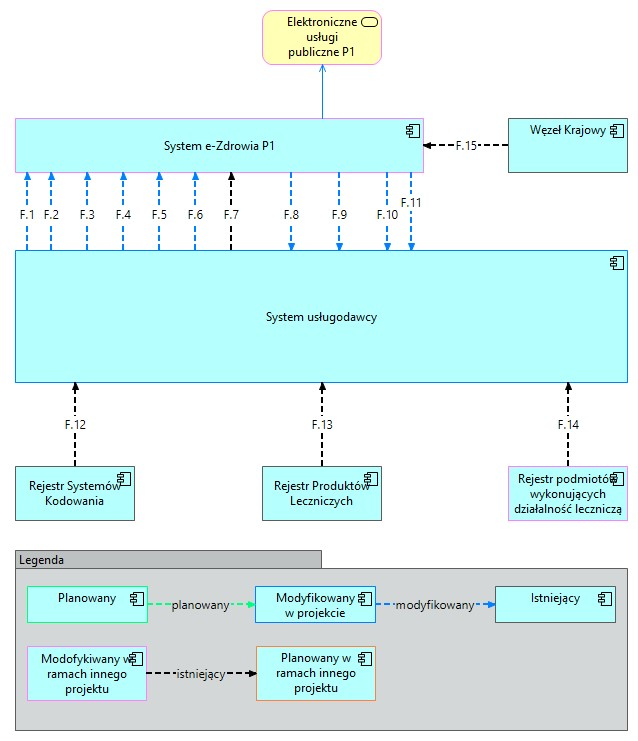 ARCHITEKTURA 
Widok kooperacji aplikacji
Dziękuję za uwagę